How European Policies and Strategies can contribute to promote a more sustainable agriculture
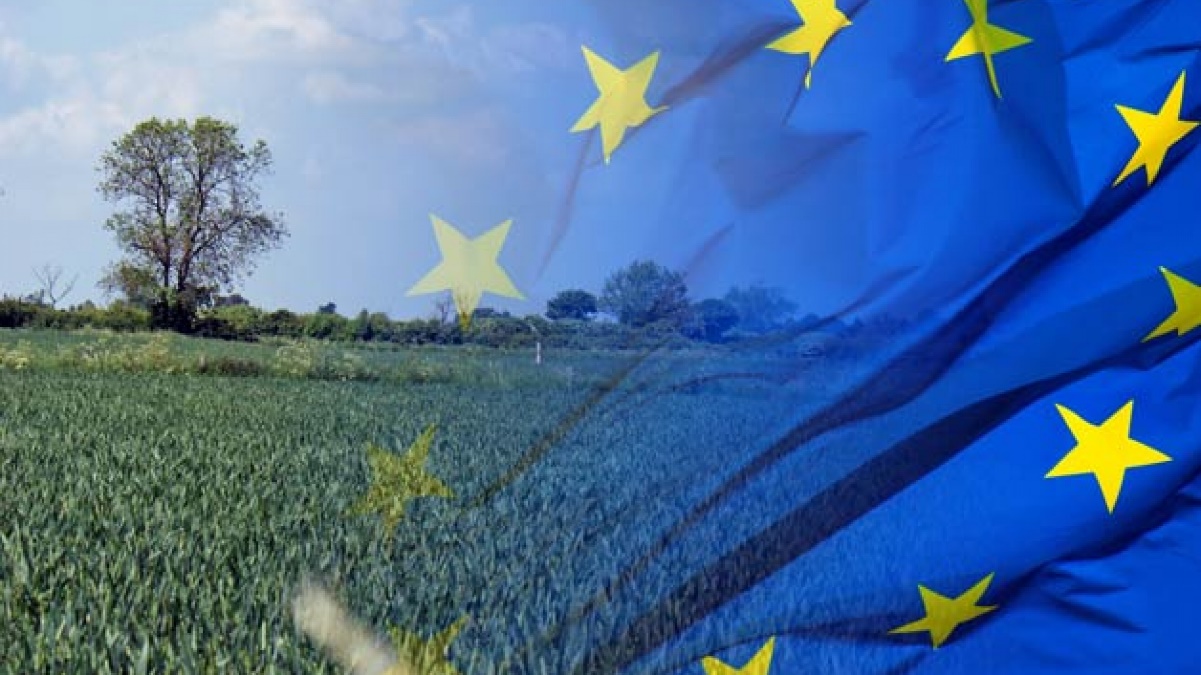 Herbert Dorfmann
Abgeordneter zum Europäischen Parlament
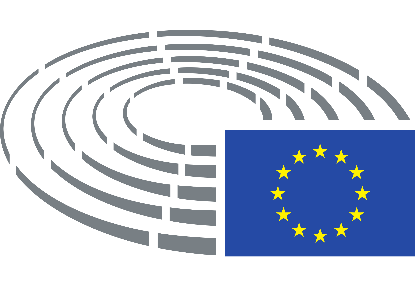 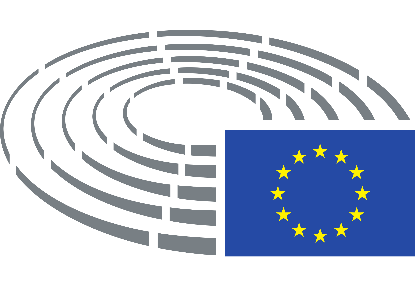 Die Hauptziele der neuen Gemeinsamen Agrarpolitik
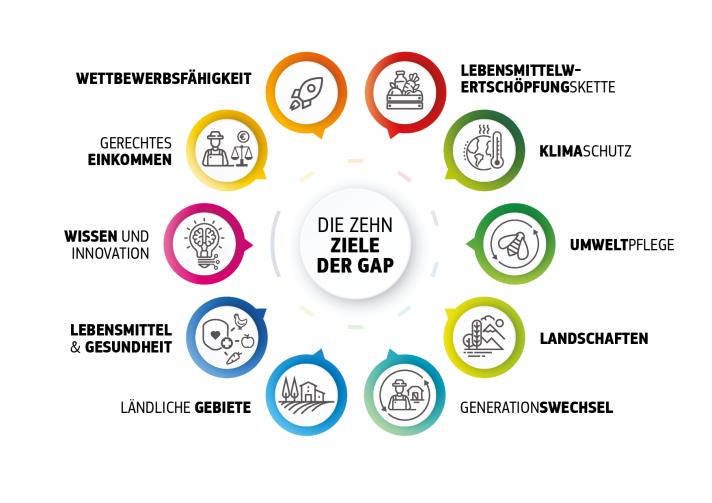 Sicherstellung gerechter Einkommen für Landwirte
Steigerung der Wettbewerbsfähigkeit
Verbesserung der Position der Landwirte in der Lebensmittelkette
Klimaschutzmaßnahmen
Umweltpflege
Erhaltung von Landschaften und biologischer Vielfalt
Förderung des Generationswechsels
Förderung lebendiger ländlicher Gebiete
Schutz von Lebensmittelqualität und Gesundheit
Förderung von Wissen und Innovation
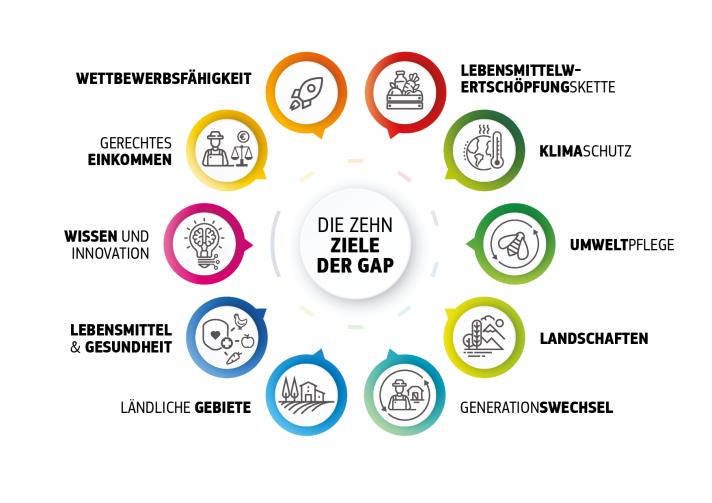 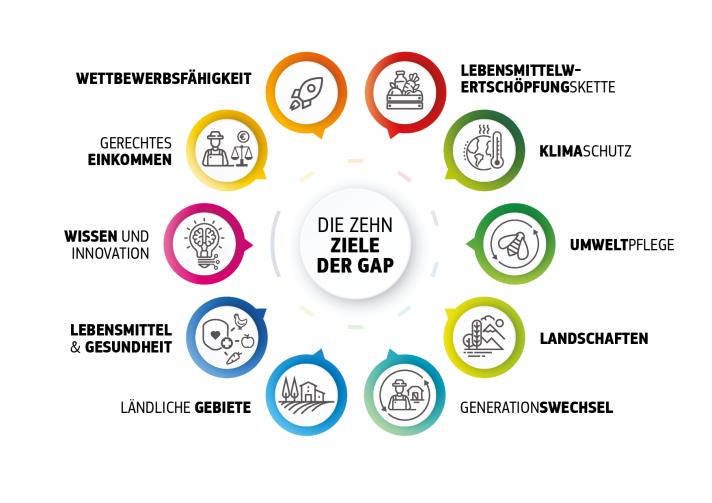 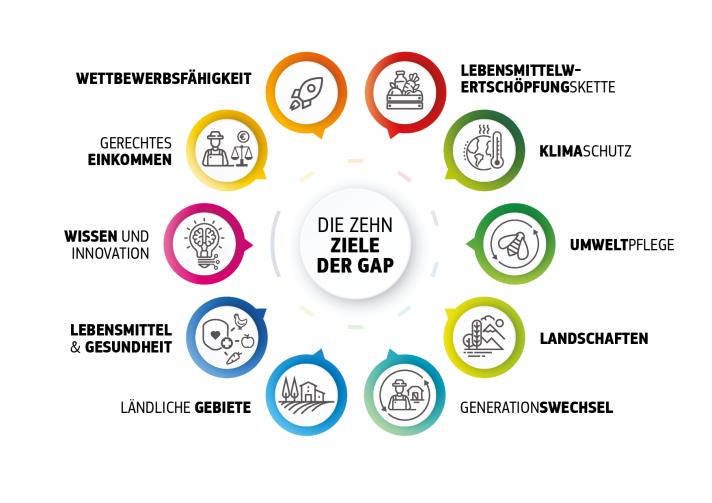 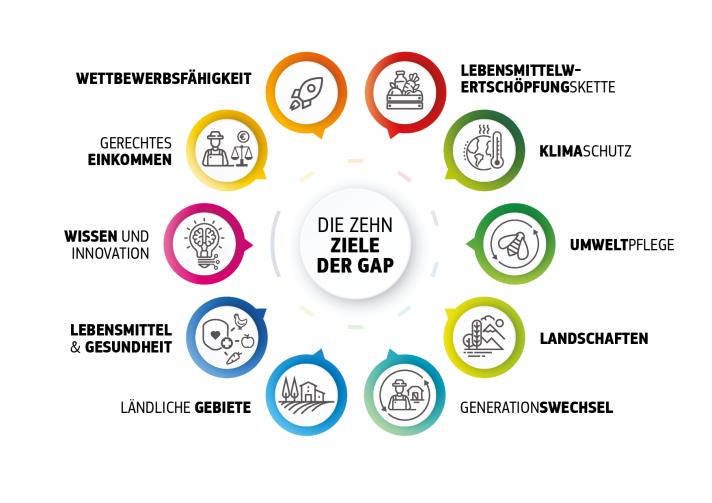 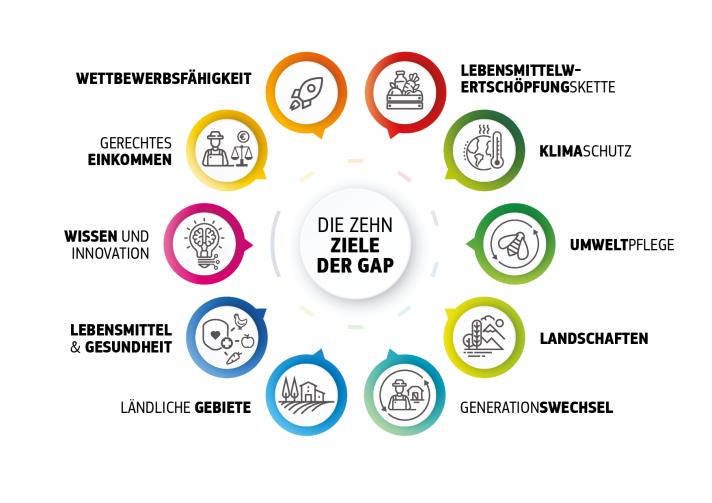 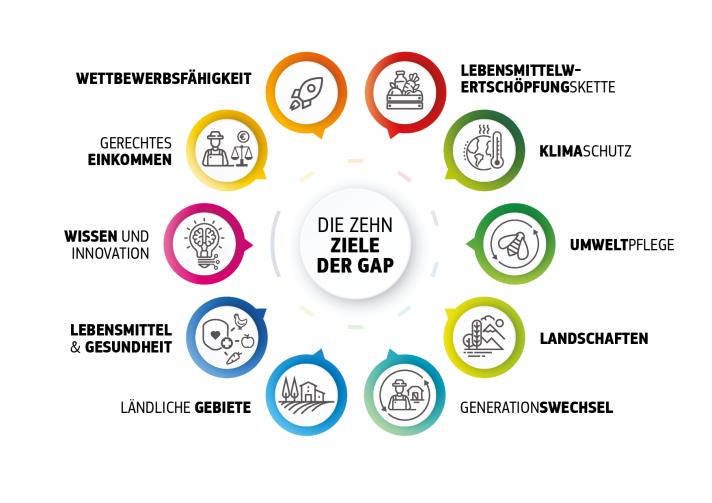 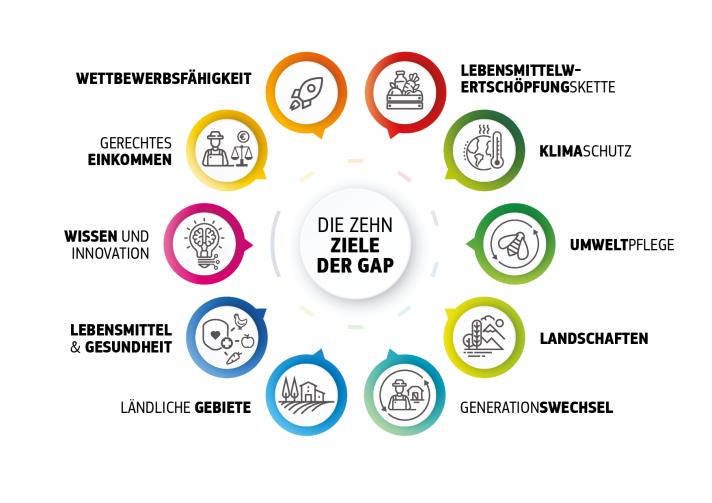 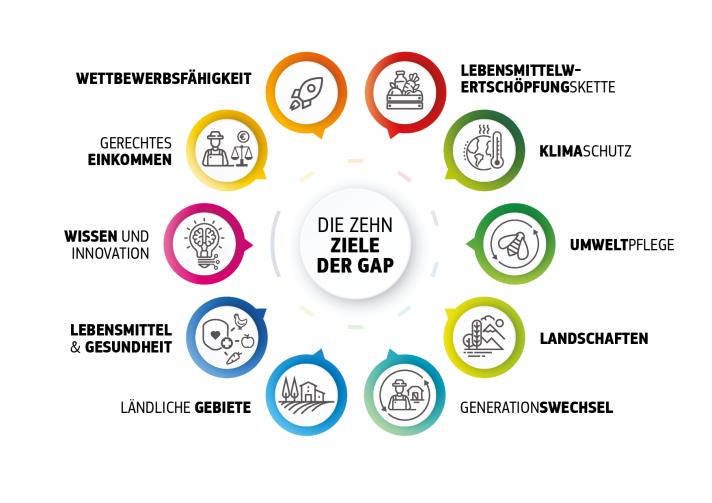 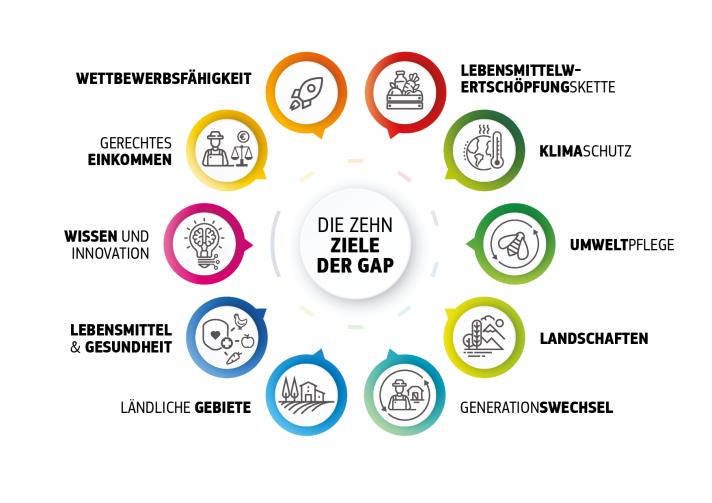 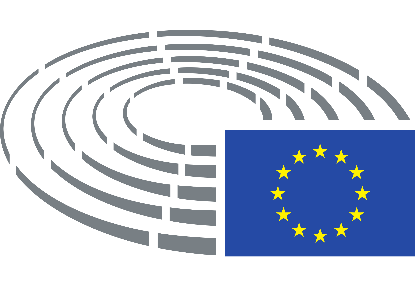 Gemeinsame Agrarpolitik & Nachhaltigkeit
Säule 
	Verstärkte Konditionalität: Begünstigte der GAP müssen strengere verbindliche Anforderungen erfüllen, 	um ihre Zuschüsse zu erhalten. So werden beispielsweise in jedem landwirtschaftlichen Betrieb 	mindestens 3 % der Ackerflächen der biologischen Vielfalt und nichtproduktiven Elementen gewidmet

	Eco-Schemes: Mindestens 25 % des Haushalts für Direktzahlungen wird für Eco-Schemes aufgewendet, 	was stärkere Anreize für klima- und umweltfreundliche Bewirtschaftungsmethoden liefert und zu Verbesserungen 	beim Tierwohl anregt.


2. Säule
	Entwicklung des ländlichen Raums: Mindestens 35 % der Finanzmittel werden für Maßnahmen 	zur Unterstützung des Klimaschutzes, der Biodiversität, der Umwelt und des Tierwohls bereitgestellt.

	Operationelle Programme: Im Sektor Obst und Gemüse sind im Rahmen der operationellen 	Programme mindestens 15 % der Ausgaben für die Umwelt vorgesehen
	

Klima und biologische Vielfalt: 40 % des GAP-Haushalts muss klimarelevant werden und die Verpflichtung umsetzen, bis zum Ende der Laufzeit des mehrjährigen Finanzrahmens (MFR) 10 % des EU-Haushalts für Biodiversitätsziele bereitzustellen.

Beitrag zu den Zielen des Grünen Deals: Die nationalen GAP-Strategiepläne tragen zu den Zielen des Grünen Deals bei.
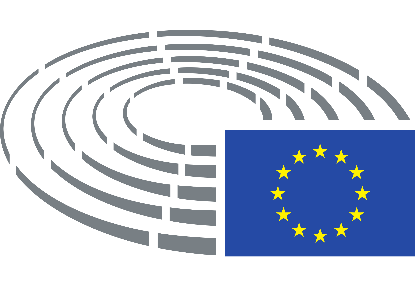 Gemeinsame Agrarpolitik & Green Deal
Anfang 2020 beschließt die Europäische Kommission den „Green Deal“ mit einer starken Verknüpfung zur GAP und den nationalen Strategieplänen 
“the Commission will work with the Member States and stakeholders to ensure that from the outset the national strategic plans for agriculture fully reflect the ambition of the Green Deal, the Farm to Fork Strategy and the Biodiversity Strategy”

“the Commission will ensure that the strategic plans are assessed against robust climate and environmental criteria”

Weitere Gesetzesvorschlägen wurde von Seite der Kommission im Rahmen des Green Deal vorgeschlagen:The Green Deal calls on the EU “to develop innovative ways to protect harvests from pests and diseases and to consider the potential role of new innovative techniques to improve the sustainability of the food system, while ensuring that they are safe.”
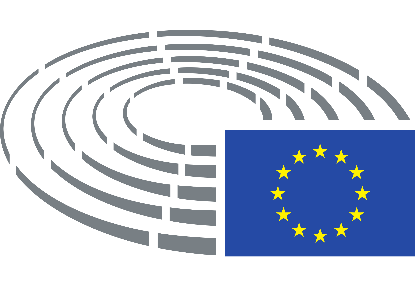 Green Deal & Farm to Fork Strategy
Ziele:

Halbierung der Verwendung und des Risikos chemischer PflanzenschutzmittelHalbierung des Einsatzes gefährlicherer Pflanzenschutzmittel

Verringerung der Nährstoffverluste um mindestens 50% unter Vermeidung rückläufiger BodenfruchtbarkeitVerringerung des Düngemitteleinsatzes um mindestens 20%

50% weniger Einsatz von Antibiotika in Viehzucht und Aquakultur

Bio-Anbau auf einem Viertel der gesamten landwirtschaftlichen Fläche

Reduzierung der Lebensmittelverschwendung um 50%

Den Verlust der Artenvielfalt umkehren: Schaffung von Schutzzonen auf mindestens 30% der Landgebiete und 30% der Meeresgebiete Europas
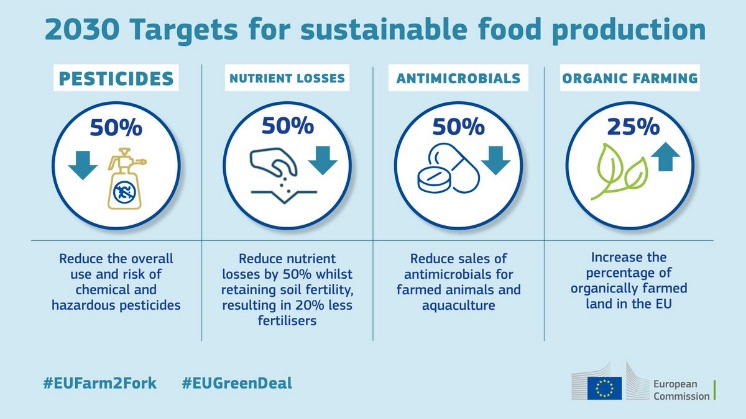 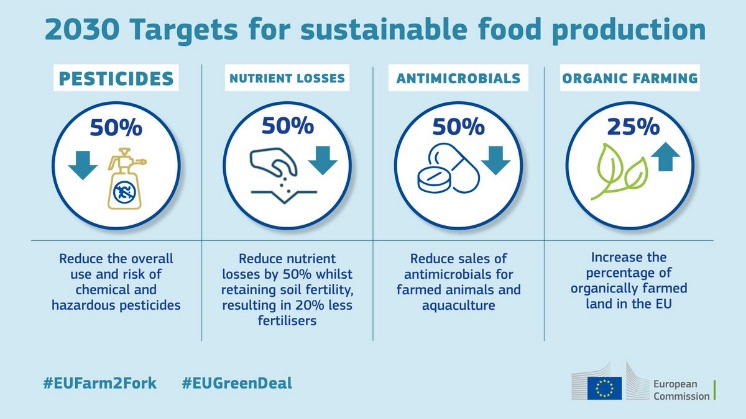 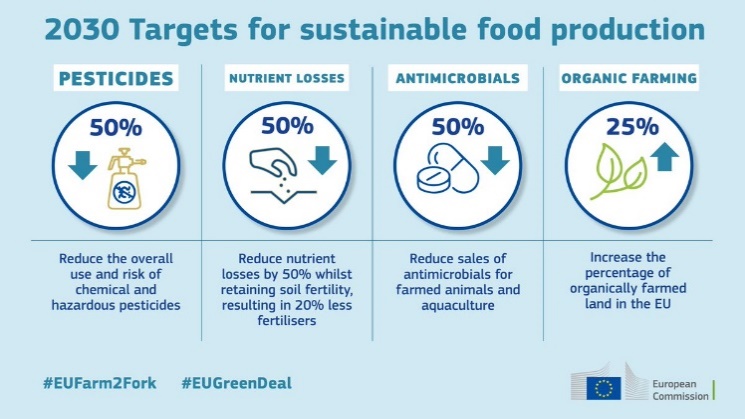 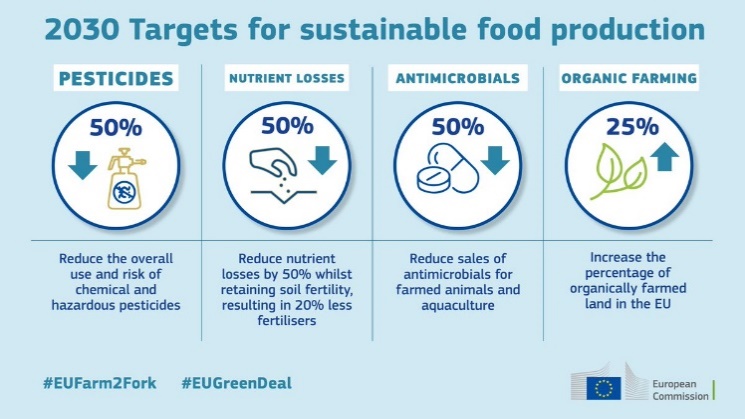 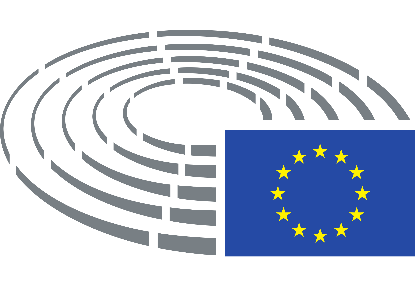 Aktuelle Gesetzesvorschläge
Aktuell:

IED, Industrial Emission Directive
NRL, Nature Resoration Law
SUR, Sustainable use of pesticide


Zukünftige Vorschläge:

	NGTs, New Genomic Tecniques
	Animal Welfare
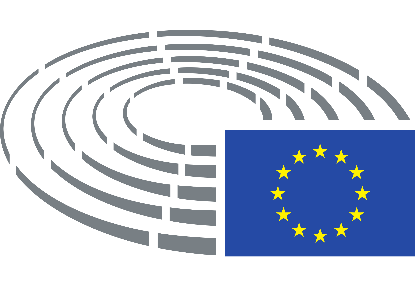 Danke für Ihre Aufmerksamkeit


www.herbert-dorfmann.eu

info@herbert-dorfmann.eu
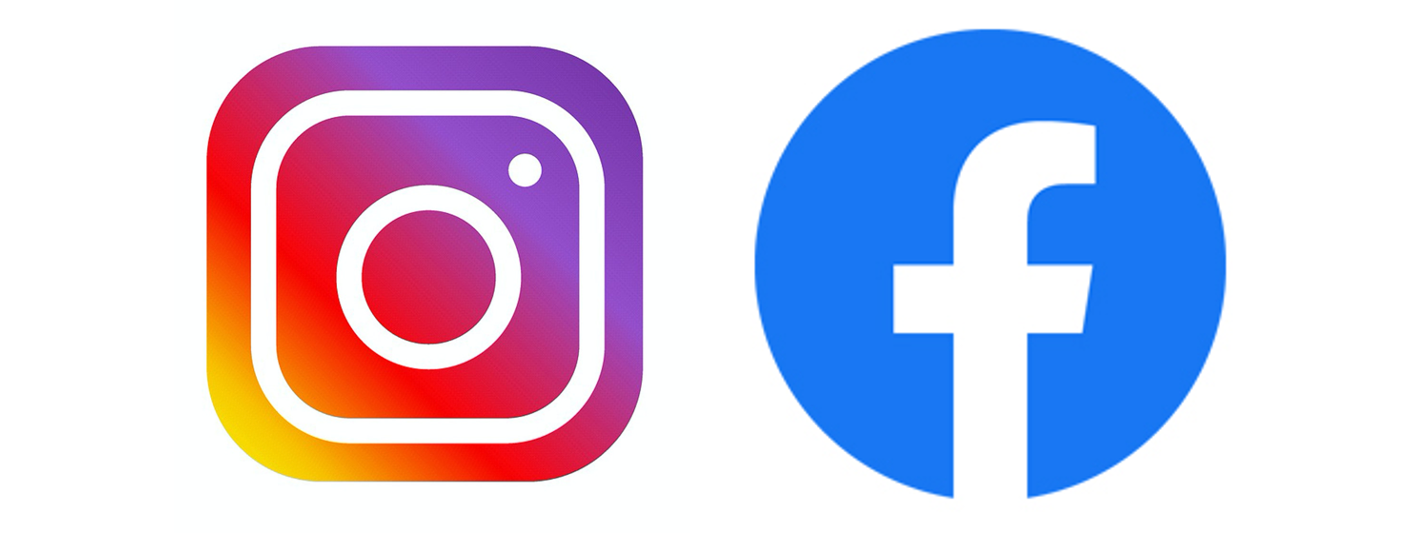